Koordinaatio palapeliSKY Monitoimijuuden työpaja 20.9.2022Äänekoski
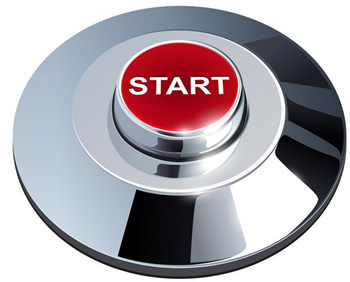 Tiedottaminen
3
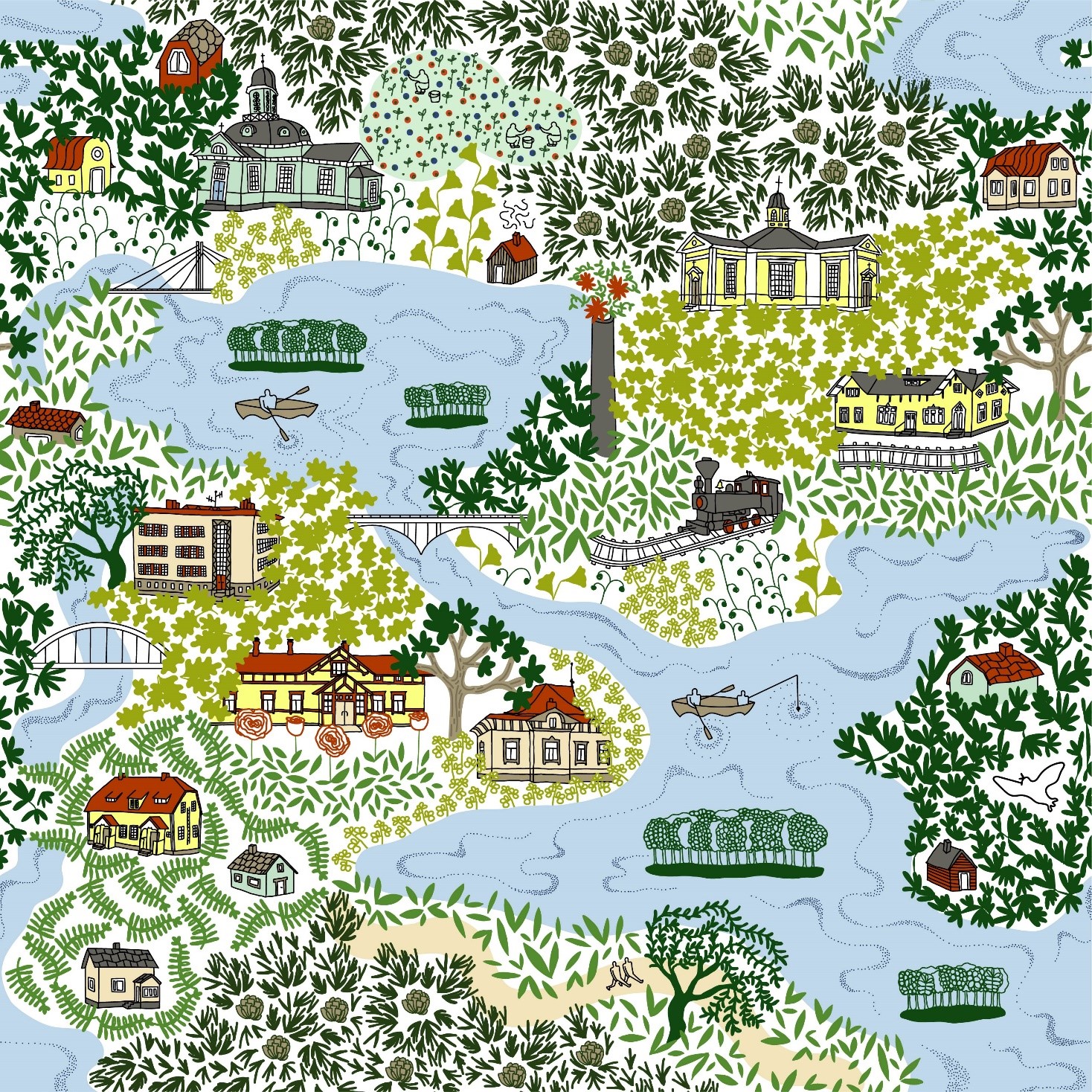 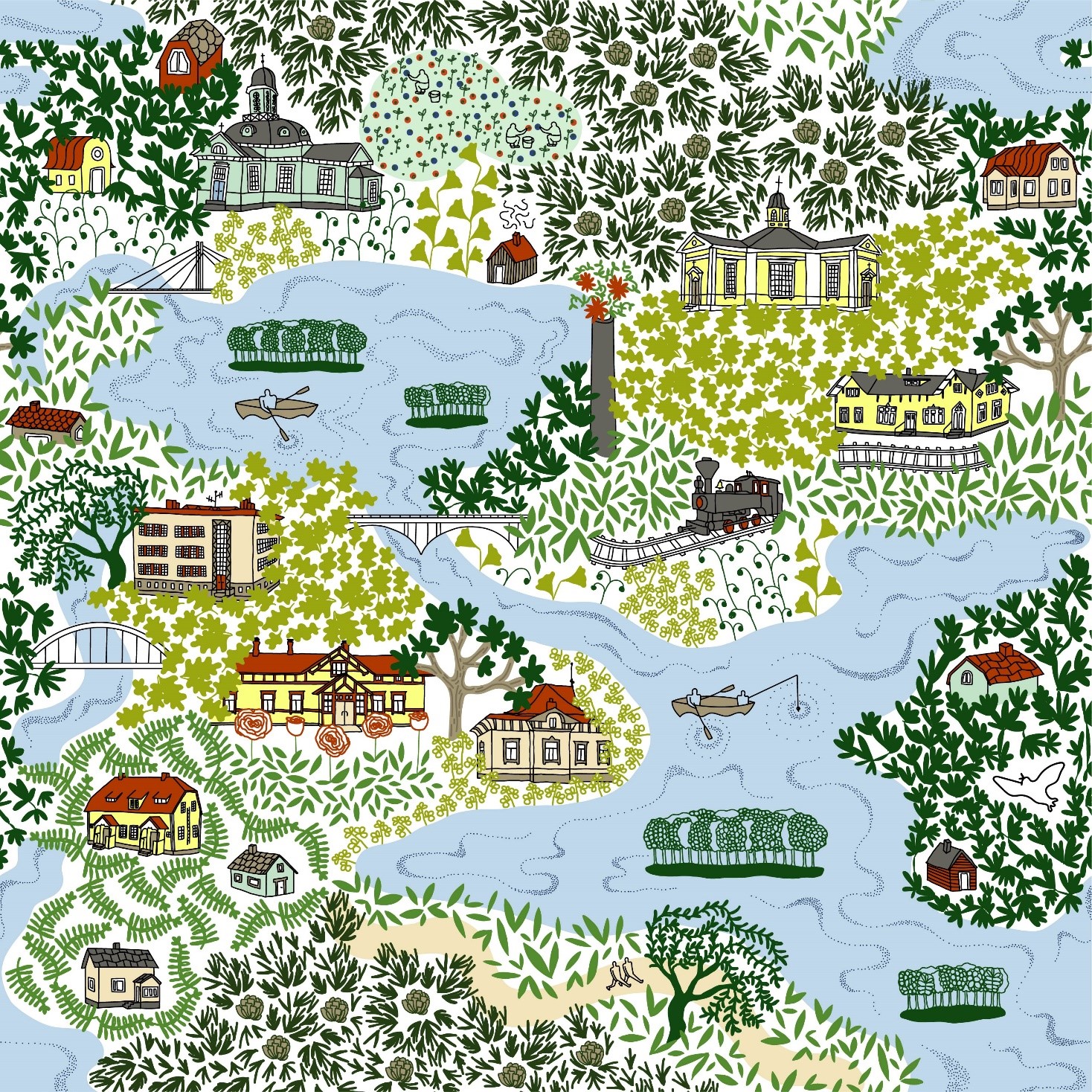 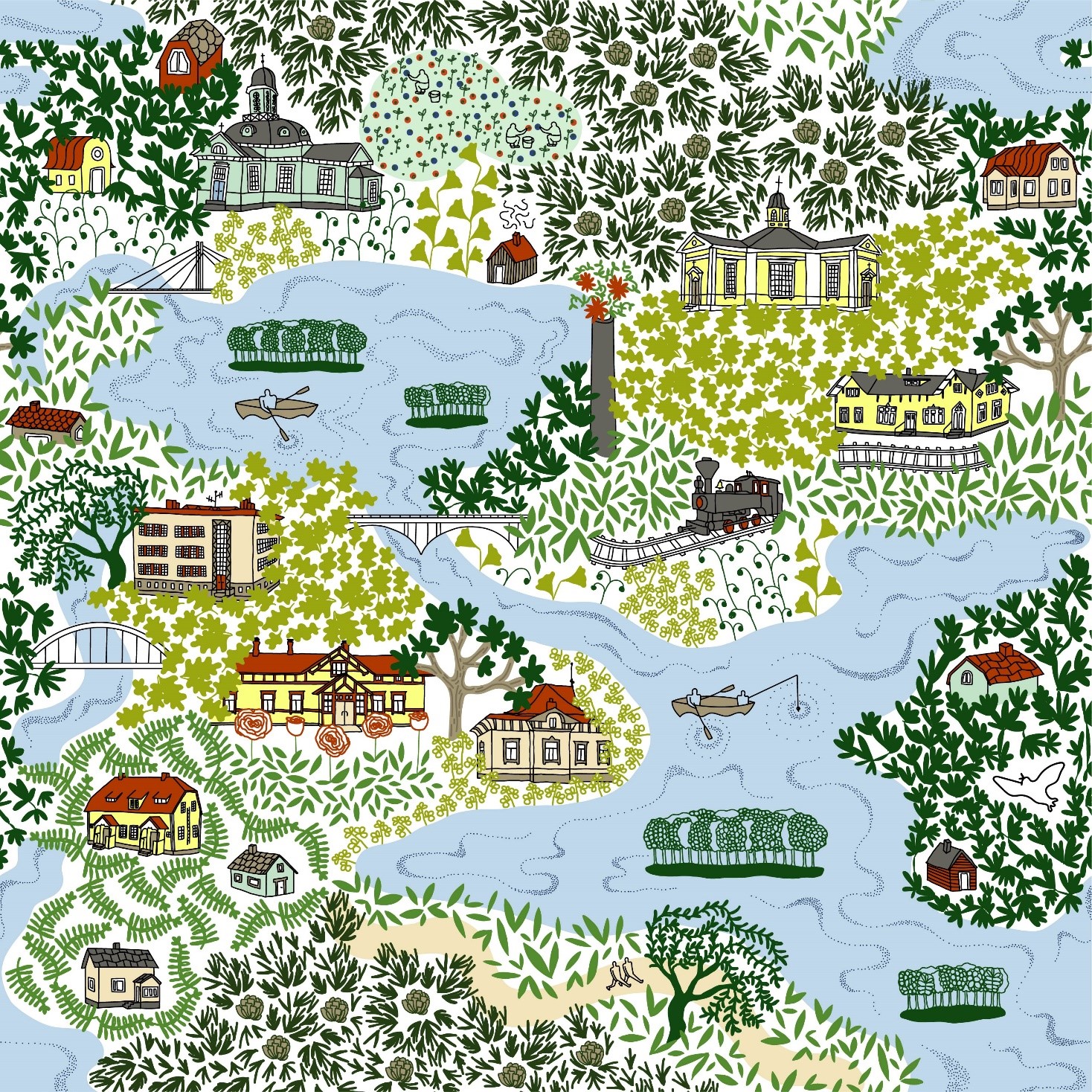 Koolle kutsuminen
Kirjaaminen
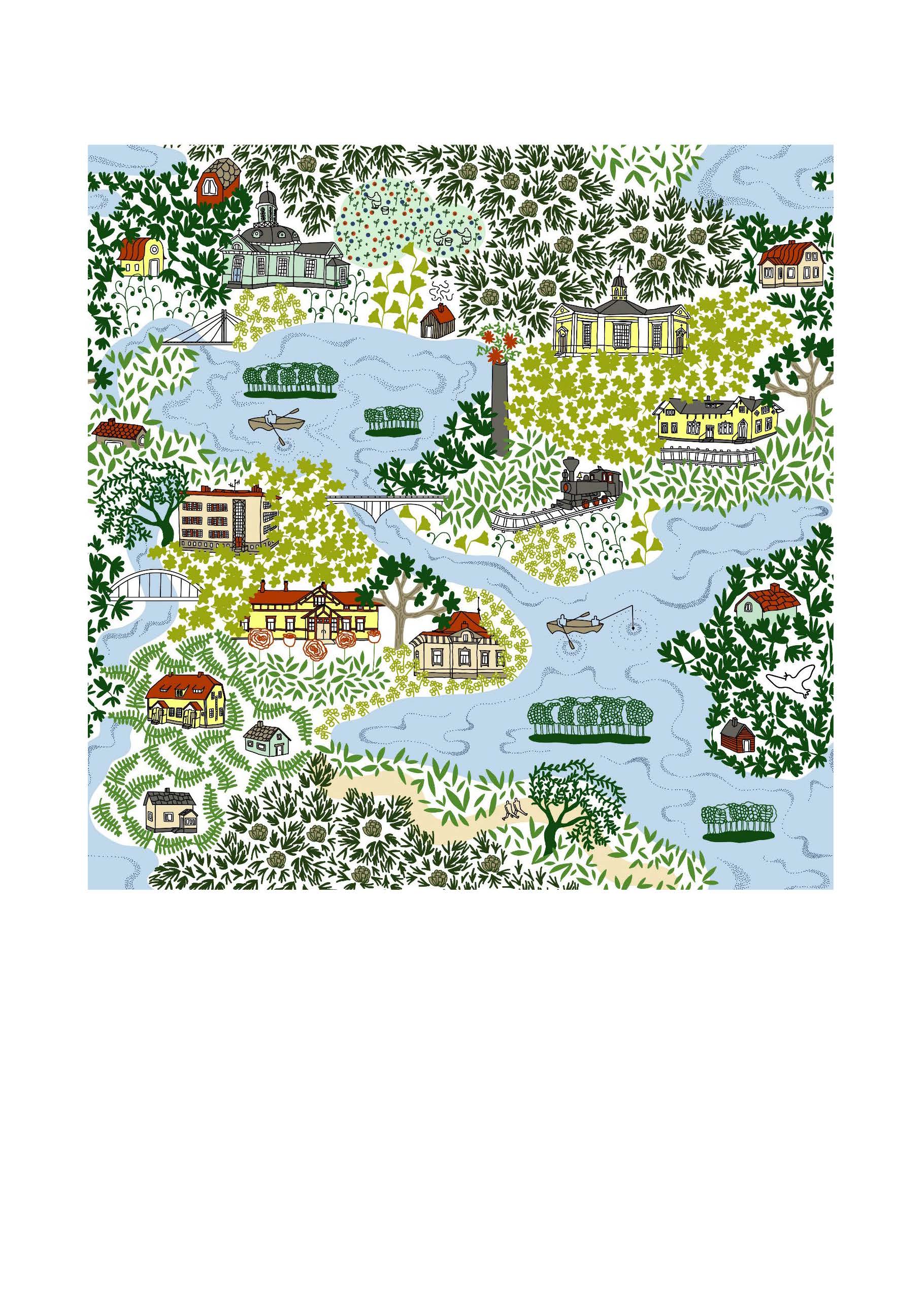 1
6
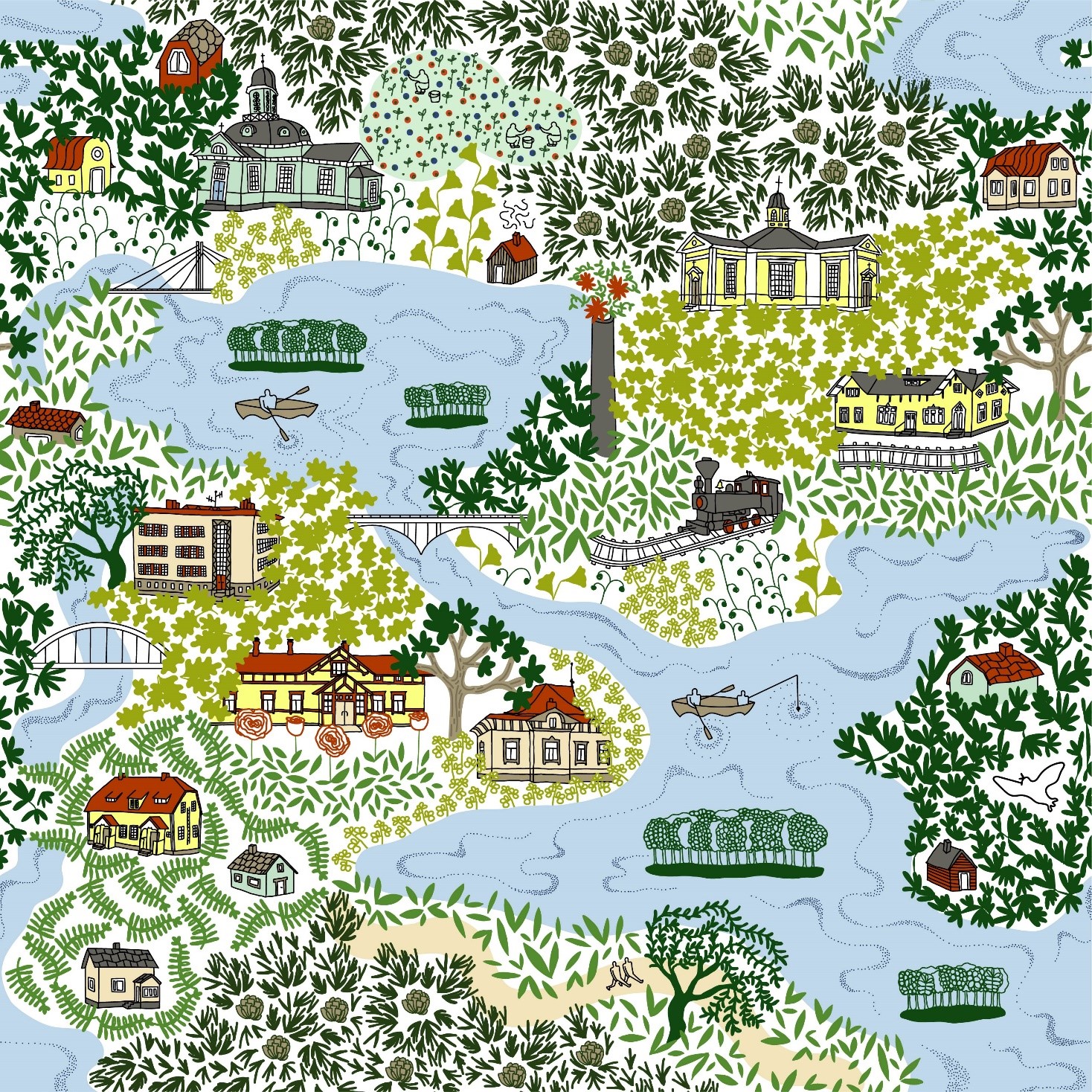 2
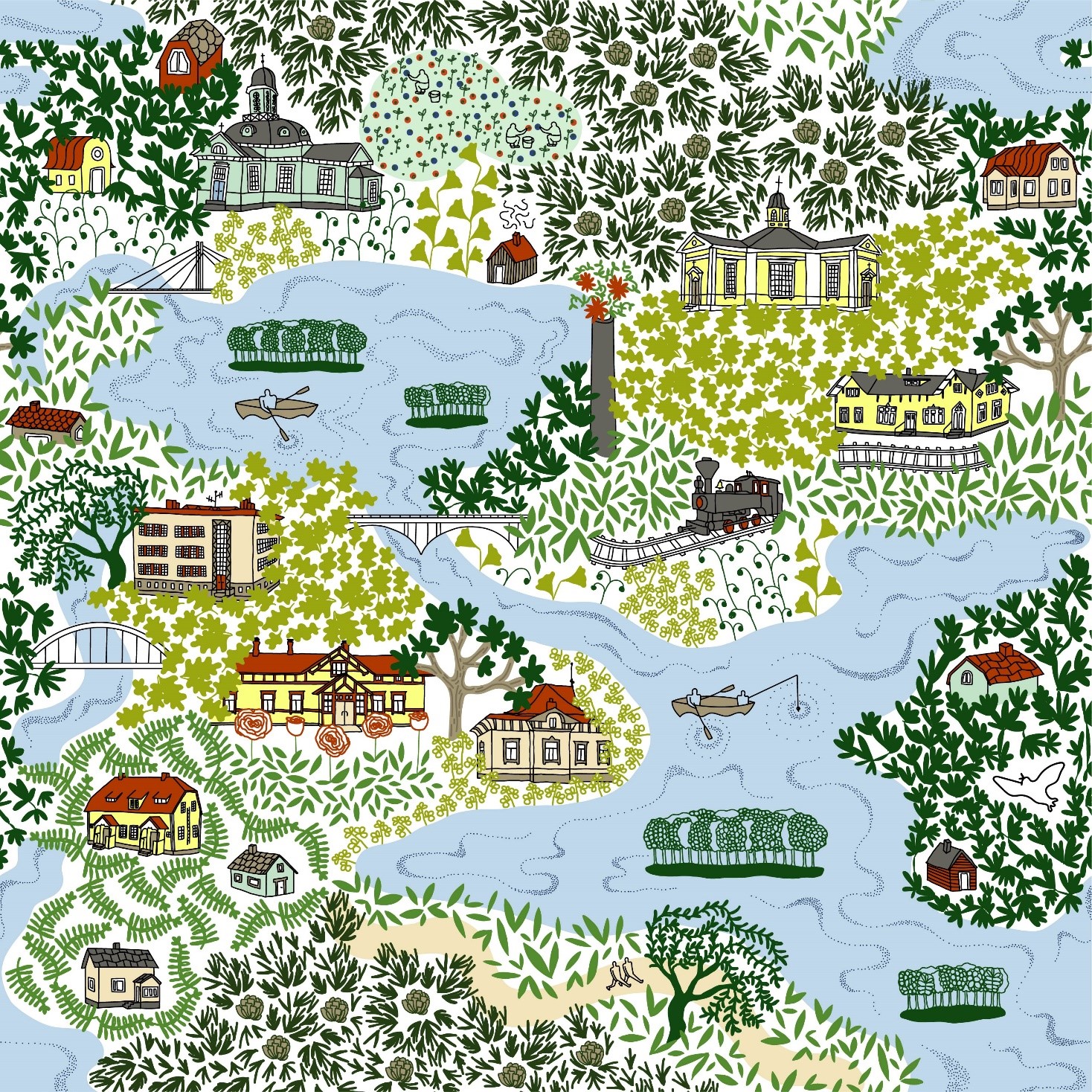 Palaverin
vetäminen
Toimijoiden roolit ja vastuut
5
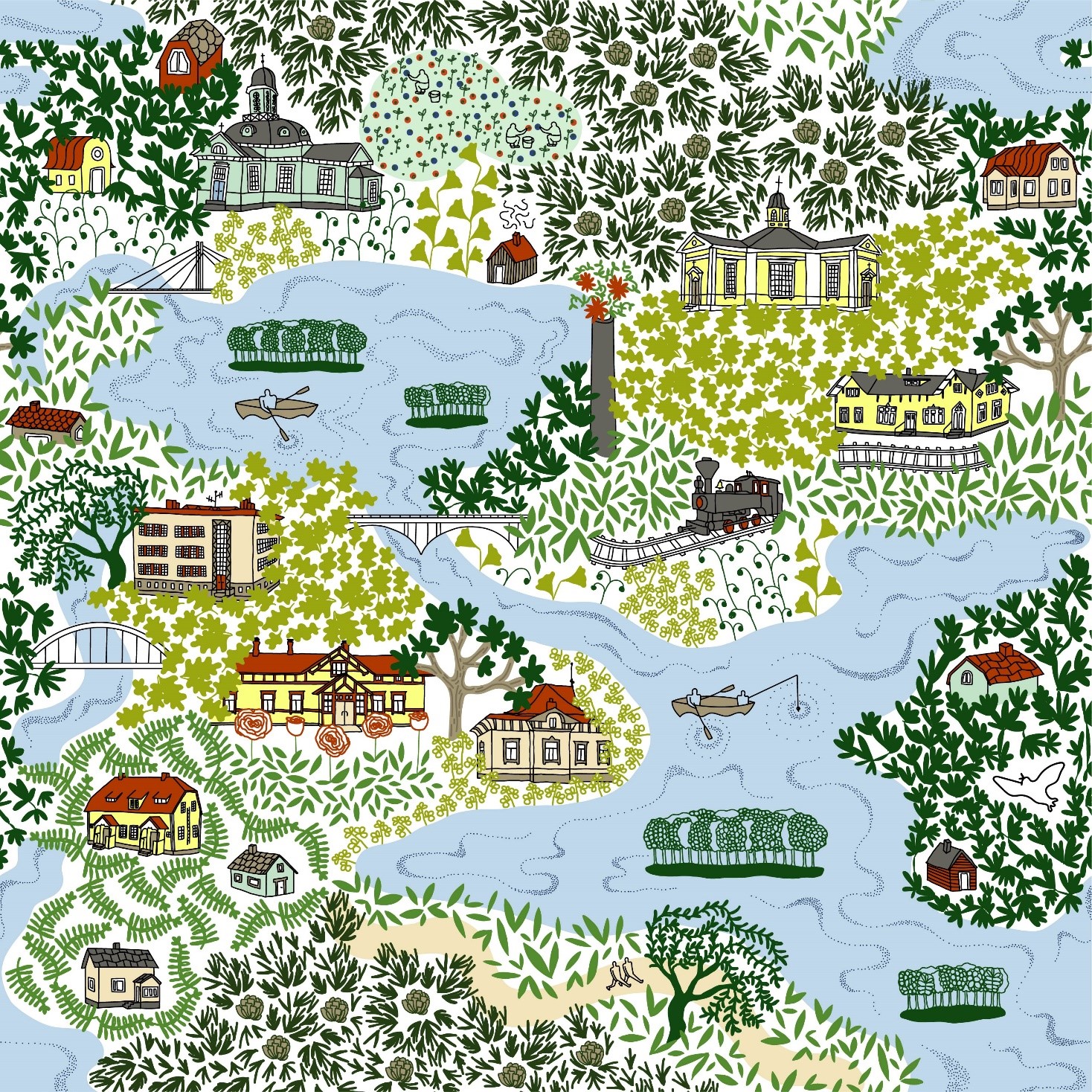 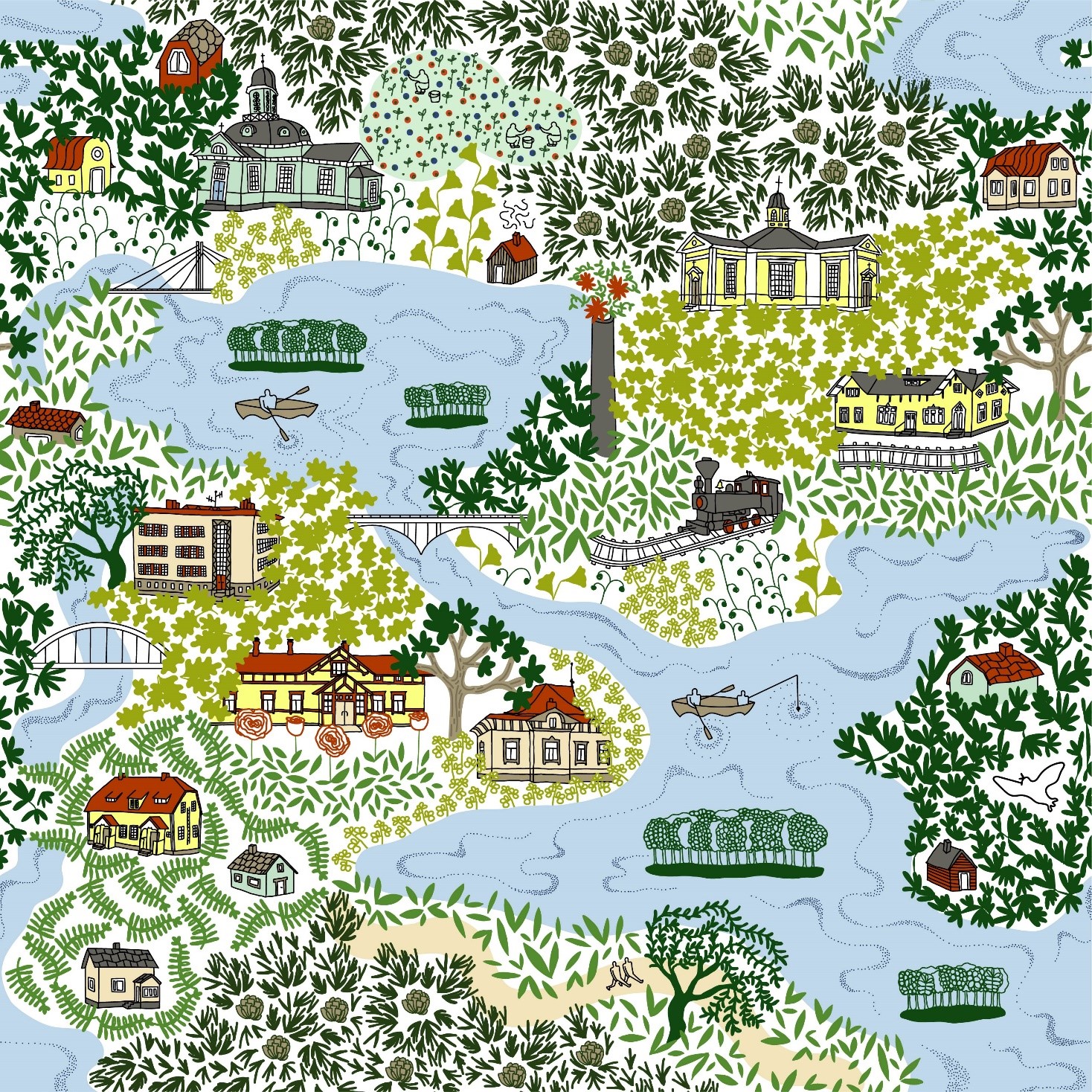 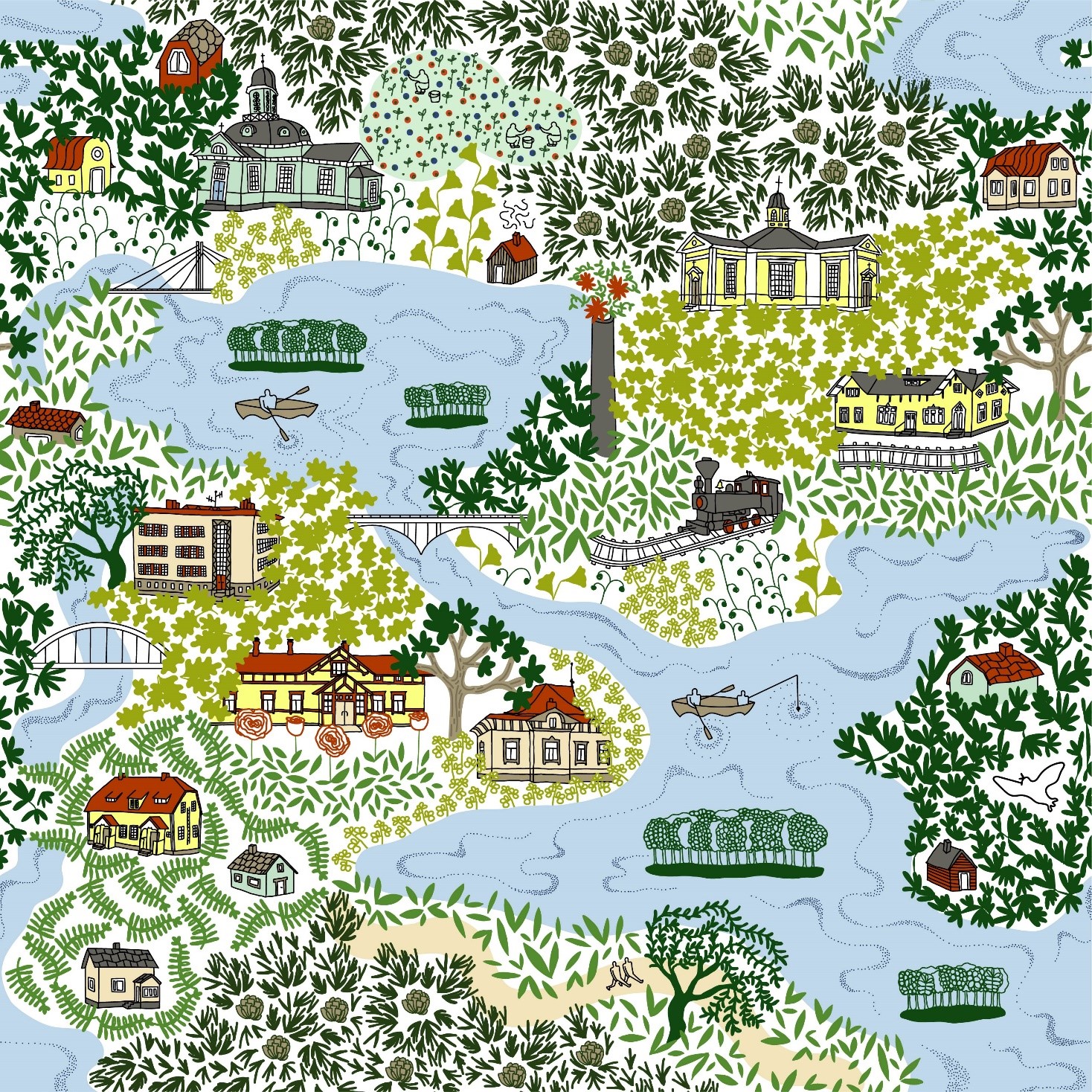 Koordinaattorin 
sopiminen
8
Kokonaiskuva
4
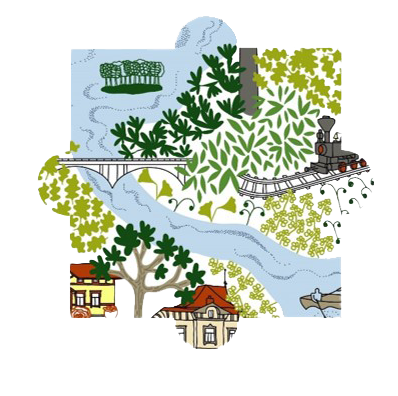 7
Yhteydenpito
?
Seuranta
Koolle kutsuminen
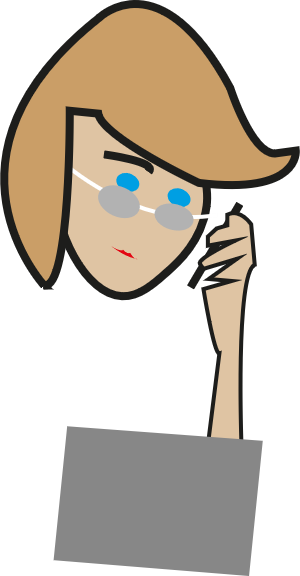 Ketä mukaan?
Tilan varaaminen
Ensimmäisen palaverin koollekutsuja ei välttämättä ole jatkossa koordinaattori?
Palaverin vetäminen
Mistä puhutaan ?
Tavoitteet palaverille
Osallistaminen ja ratkaisukeskeisyys
Jatkosuunnitelmasta huolehtiminen
Kirjaaminen
Erilaiset järjestelmät
Toimijat kirjaavat omien ohjeidensa mukaan
Oppilashuoltokertomuksen kirjaus, sovittava
Muistioiden kirjaukset
Prosessin aikaiset kirjaukset
Koordinaattorin sopiminen
Valitaan tarkoituksenmukaisuuden perusteella
Sisä-vai ulkokehältä ?
Oppilaan ja/tai perheen tuntemus
Asiakkuudet
Jatkuvuuden ja pysyvyyden turvaaminen
Voi myös tarvittaessa vaihtua prosessin aikana
Toimijoiden roolit ja vastuut
Työnjaon sopiminen
Ketä tarvitaan ja mitä tekemään ?
Mitä ainakin voidaan tehdä ?
Ymmärrettävä yhtenäiset ja erilaiset näkökulmat
Palojen yhteensovittaminen
Tiedottaminen
Mitä, milloin ja kenelle ?.
Oppilas
Perhe
Koulun toimijat
Muut toimijat
Mitä on tarpeellinen tieto kenellekin?
Yhteydenpidosta sopiminen
Ketkä pitävät yhteyttä ?
Miten pidetään yhteyttä ?
Missä asioissa pidetään yhteyttä ?
Seuranta
Muutoksista ilmoittaminen 
Muutoksiin reagoiminen
Seuraavan palaverin sopiminen
Kokonaiskuva
Tulisi syntyä yhteisen dialogin kautta
Asioista ei päätetä etukäteen, vaan yhdessä sopien
Tärkeää, että koordinaattorilla on kokonaisvaltainen käsitys työskentelystä, sen suuntaviivoista ja mukana olevista toimijoista